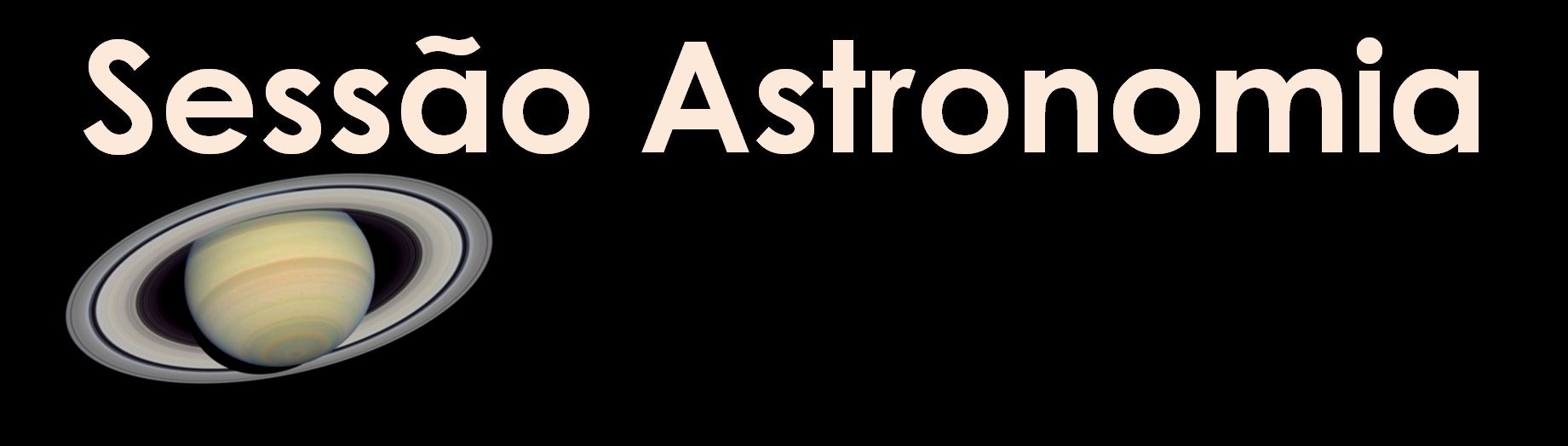 Tema da Palestra:
Os Misteriosos Objetos do Cinturão de Kuiper
Palestrante: Kharen Silva (kharen.silva@df.ufscar.br)
Sábado, 07 de outubro de 2017, às 21:00
Auditório do Observatório Dietrich Schiel
Entrada franca
Sinopse

     O Cinturão de Kuiper, é a região do Sistema Solar situada aproximadamente entre quatro e oito bilhões de quilômetros do Sol, além da órbita de Netuno. É o local onde encontramos numerosos objetos semelhantes ao planeta anão Plutão. 

     Na Sessão Astronomia desta semana, a palestrante apresentará algumas das principais características dos corpos que habitam esta misteriosa região.
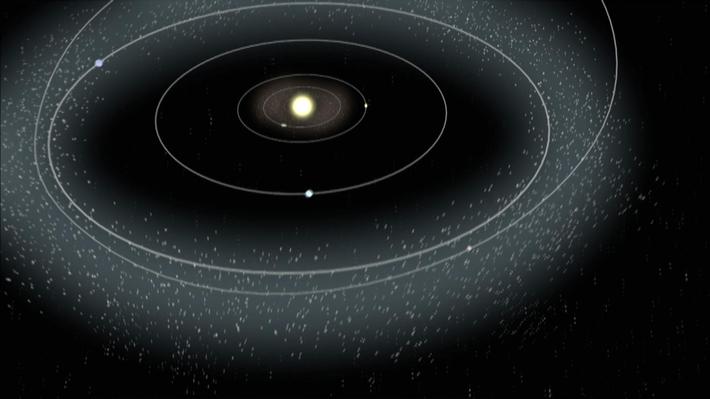 Representação artística do Cinturão de Kuiper (região nebulosa na figura). Fonte da imagem: https://www.pbslearningmedia.org
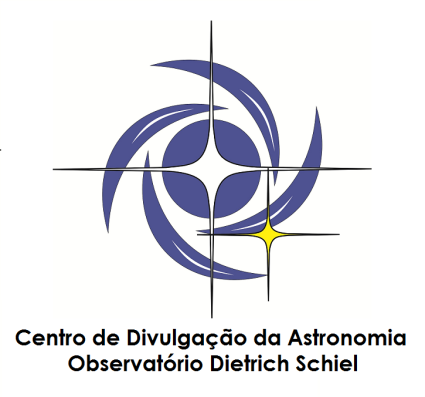 Maiores informações: 
(16) 3373-9191
www.cdcc.usp.br/cda
facebook.com/cdcccda
Realização:
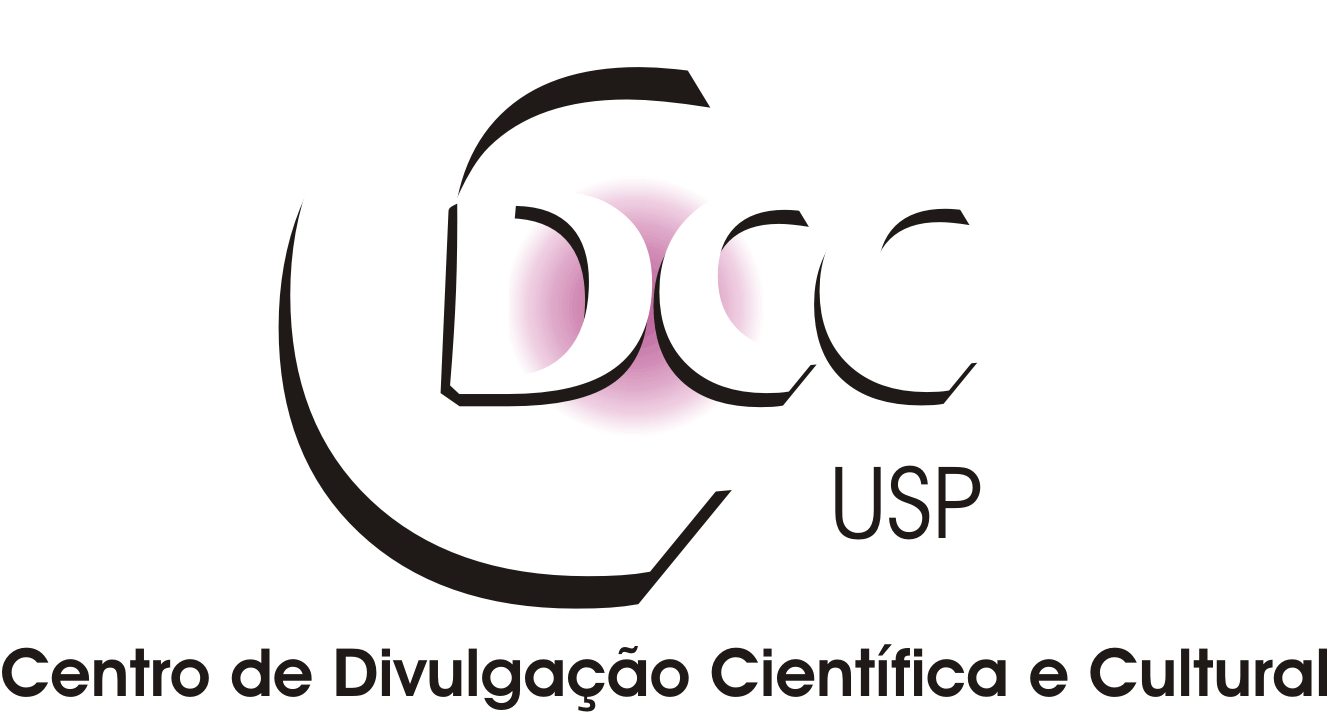